Medicare, Medicaid, and CHIP
CMS National Training Program
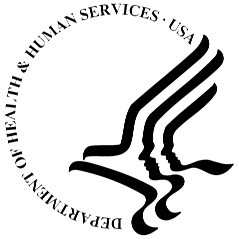 April 2013
[Speaker Notes: This presentation explains basics of Medicare, Medigap, and programs to help people with limited income and resources.
This training module was developed and approved by the Centers for Medicare & Medicaid Services (CMS), the Federal agency that administers Medicare, Medicaid, and the Children’s Health Insurance Program (CHIP). The information in this module was correct as of March, 2012.
To check for updates on the new health care legislation, visit www.healthcare.gov. 
To view the Affordable Care Act visit http://www.healthcare.gov/law/full/index.html.
To check for an updated version of this training module, visit www.cms.gov/NationalMedicareTrainingProgram/TL/list.asp on the web. 
This set of National Medicare Training Program materials is not a legal document. The official Medicare program provisions are contained in the relevant laws, regulations, and rulings.]
Session Topics
Introduction to Medicare 
Medicaid and new eligibility group 
Children’s Health Insurance Program (CHIP)
2
What Is Medicare?
Health insurance for three groups of people
65 and older
Under 65 with certain disabilities
Any age with End-Stage Renal Disease (ESRD)
Administration
Centers for Medicare & Medicaid Services
3
[Speaker Notes: President Lyndon Johnson signed the Medicare and Medicaid programs into law July 30, 1965. Medicaid became effective January 1, 1966, and Medicare became effective July 1, 1966. Medicare is the nation’s largest health insurance program, currently covering about 44 million Americans.
Medicare is health insurance for three groups of people.
Those who are age 65 and older
People under age 65 with certain disabilities who are entitled to Social Security disability or Railroad Retirement benefits for 24 months. The 24-month Medicare waiting period does not apply to people disabled by Amyotrophic Lateral Sclerosis (ALS, known as Lou Gehrig’s Disease). People with ALS get Medicare the first month they are entitled to disability benefits. This provision became effective on July 1, 2001
People of any age who have End-Stage Renal Disease (ESRD; permanent kidney failure requiring dialysis or a transplant)]
The Four Parts of Medicare
Usually
4
[Speaker Notes: Medicare has four parts: 
Part A is Hospital Insurance
Part B is Medical Insurance
Part C is Medicare Advantage which are plans like HMOs and PPOs
Part D is Medicare Prescription Drug Coverage]
Medicare Part A (Hospital Insurance)
Most people receive Part A premium-free
If you paid FICA taxes at least 10 years

If you paid FICA less than 10 years
Can pay a premium to get Part A
May have penalty if not bought when first eligible
5
[Speaker Notes: Medicare Part A is premium free if you or your spouse paid Medicare, or Federal Insurance Contributions Act (FICA), taxes while working (10 year minimum in most cases). FICA funds the Social Security and Medicare programs.
If either you or your spouse doesn’t qualify for premium-free Medicare Part A, you may still be able to get Medicare Part A by paying a monthly premium. The amount of the premium depends on how long you or your spouse worked in Medicare-covered employment. 
SSA determines if you have to pay a monthly premium for Part A.
In 2012, the Part A monthly premium is $248 (for a person who has worked 30-39 quarters) or $451 (for a person who has worked less than 30 quarters) of Medicare-covered employment.
If you don’t buy Medicare Part A when you are first eligible, you may have to pay a monthly premium penalty. The premium is subject to a 10% increase payable for twice the number of full twelve month periods you could have been but were not enrolled. The 10% premium surcharge will apply only after 12 months have elapsed from the last day of the IEP to the last date of the enrollment period you used to enroll. In other words, if it is less than 12 months, the penalty will not apply. This penalty won’t apply to you if you are eligible for a special enrollment period (anytime that you or your spouse (or family member if you’re disabled) are working, and you’re covered by a group health plan through the employer or union based on that work or during the 8-month period that begins the month after the employment ends or the group health plan coverage ends, whichever happens first). 
For information on Medicare Part A entitlement, enrollment, or premiums, call Social Security at 1-800-772-1213. TTY users should call 1-800-325-0778.]
6
[Speaker Notes: Medicare Part A, hospital insurance covers medically necessary services:
Hospital inpatient care - Semi-private room, meals, general nursing, and other hospital services and supplies. Includes care in critical access hospitals and inpatient rehabilitation facilities. Inpatient mental health care in a psychiatric hospital (lifetime 190-day limit). Coverage does not include private duty nursing, television or telephone in your room if there are separate charges for these items, and private rooms unless medically necessary. Generally covers all drugs provided during an inpatient stay received as part of your treatment. 
Skilled nursing facility (SNF) care (not custodial or long-term care) - Semi-private room, meals, skilled nursing and rehabilitation services, and other services and supplies.
Home health care services – Covers medically-necessary part-time or intermittent skilled nursing care, physical therapy, speech-language pathology services, a continuing need for occupational therapy, home health aide services, medical social services, and medical supplies. A doctor enrolled in Medicare, or certain health care providers who work with the doctor, must see you before the doctor can certify that you need home health services. That doctor must order your care, and a Medicare-certified home health agency must provide it. You must be homebound, which means that leaving home is a major effort. You pay nothing for covered home health services. 
Hospice Care - For people with a terminal illness. Your doctor must certify that you are expected to live 6 months or less. Coverage includes drugs for pain relief and symptom management; medical, nursing, and social services; and other covered services as well as services Medicare usually doesn’t cover, such as grief counseling.
Blood -  In most cases, if you need blood as an inpatient, you won’t have to pay for it or replace it.]
Paying for Inpatient Hospital Stays
04/02/12
Understanding Medicare
7
[Speaker Notes: For each benefit period in 2013 you pay
A total of $1,184 for a hospital stay of 1-60 days
$296 per day for days 61-90 of a hospital stay
$592 per day for days 91-150 of a hospital stay (Lifetime Reserve Days). Original Medicare will pay for a total of 60 extra days—called “lifetime reserve days”—when you are in a hospital more than 90 days during a benefit period. Once these 60 reserve days are used, you don't get any more extra days during your lifetime. 
All costs for each day beyond 150 days]
Paying for Skilled Nursing Facility Care
8
[Speaker Notes: Skilled nursing facility (SNF) care is covered in full for the first 20 days when you meet the requirements for a Medicare-covered stay. In 2013, under Original Medicare, days 21 – 100 of SNF care are covered for each benefit period except for coinsurance of up to $148 per day.  After 100 days, Medicare Part A no longer covers SNF care.
You can qualify for skilled nursing care again every time you have a new benefit period.]
9
[Speaker Notes: Medicare Part B covers a number of medically-necessary services and supplies. Certain requirements must be met:
Doctors’ Services - Services that are medically necessary (includes outpatient and some doctor services you get when you’re a hospital inpatient) or covered preventive services. Except for certain preventive services, you pay 20% of the Medicare approved amount, and the Part B deductible applies. 	
Outpatient Medical and Surgical Services and Supplies - For approved procedures (like X-rays, a cast, or stitches). You pay the doctor 20% of the Medicare-approved amount for the doctor’s services. You also pay the hospital a copayment for each service you get in a hospital outpatient setting. For each service, the copayment can’t be more than the Part A hospital stay deductible. The Part B deductible applies, and you pay all charges for items or services that Medicare doesn’t cover. 
See slides 44 and 45 for information on assignment and the limiting charge.]
Medicare Part B Coverage
10
[Speaker Notes: Medicare Part B covers a number of medically-necessary services and supplies. Certain requirements must be met:
Home Health Care Services – Covers medically-necessary part-time or intermittent skilled nursing care, physical therapy, speech-language pathology services, a continuing need for occupational therapy, home health aide services, medical social services, and medical supplies. Durable medical equipment and an osteoporosis drug are also covered under Part B. A doctor enrolled in Medicare, or certain health care providers who work with the doctor, must see you before the doctor can certify that you need home health services. That doctor must order your care, and a Medicare-certified home health agency must provide it. You must be homebound, which means that leaving home is a major effort. You pay nothing for covered home health services.
NOTE:   Part A covers post-institutional home health services furnished during a home health spell of illness for up to 100 visits. After you exhaust 100 visits of Part A post-institutional home health services, Part B covers the balance of the home health spell of illness. The 100-visit limit does not apply if you are only enrolled in Part A. If you are enrolled only in Part B and qualify for the Medicare home health benefit, then all of your home health services are financed under Part B. There is no 100-visit limit under Part B.]
11
[Speaker Notes: Durable Medical Equipment - Items such as oxygen equipment and supplies, wheelchairs, walkers, and hospital beds ordered by a doctor or other health care provider enrolled in Medicare for use in the home. Some items must be rented. You pay 20% of the Medicare-approved amount, and the Part B deductible applies. In all areas of the country, you must get your covered equipment or supplies and replacement or repair services from a Medicare approved supplier for Medicare to pay. 
See Section 4312(b) of the Balanced Budget Act.
New—Medicare is phasing in a new program called “competitive bidding” to help save you and Medicare money; ensure that you continue to get quality equipment, supplies, and services; and help limit fraud and abuse. In some areas of the country if you need certain items, you must use specific suppliers, or Medicare won’t pay for the item and you likely will pay full price. It’s important to see if you’re affected by this new program to ensure Medicare payment and avoid any disruption of service.  This program is effective in parts of the following states: CA, FL, IN, KS, KY, MO, NC, OH, PA, SC, TX 	
Other services covered include, but aren’t limited to medically necessary clinical laboratory services, diabetes supplies, Kidney dialysis services and supplies, mental health care, limited prescription drugs, diagnostic X-rays, MRIs, CT scans, and EKGs, transplants and other services are covered. Costs vary.
More information on Medicare coverage is available in the Medicare & You handbook, CMS Product No. 10050 or Your Medicare Benefits, CMS Product No. 10116 available online at www.medicare.gov.]
Part B Covered Preventive Services
“Welcome to Medicare” exam
Yearly “Wellness” exam
Abdominal aortic aneurysm screening*
Alcohol misuse screening 
Bone mass measurement
Cardiovascular disease screenings
Colorectal cancer screenings
Depression screening
Diabetes screenings
Flu shots
Glaucoma tests
Hepatitis B shots
HIV screening
Mammograms (screening)
Obesity screening
Pap test/pelvic exam/clinical breast exam
Prostate cancer screening
Pneumococcal pneumonia shots
Smoking cessation
STI screening
*When referred during Welcome to Medicare physical exam
12
When Can I Enroll in Part B
[Speaker Notes: Apply 3 months before age 65
Don’t have to be retired
Contact Social Security
Enrollment automatic if you get Social Security or Railroad Retirement benefits
CSRS retiree not automatically enrolled in Medicare]
Paying for Part B Services
In original Medicare you pay
Yearly deductible of $140 in 2012
20% coinsurance for most services

Some programs may help pay these costs
14
[Speaker Notes: If you have Original Medicare, you pay the Part B deductible, which is the amount a person must pay for health care each calendar year before Medicare begins to pay. This amount can change every year in January. The 2012 Part B deductible is $140 per year. This means that you must pay the first $140 of your Medicare-approved medical bills in 2012 before Medicare Part B starts to pay for your care. 
You also pay some copayments or coinsurance for Part B services. The amount depends upon the service, but is 20% in most cases.
If you can’t afford to pay these costs, there are programs that may help. These programs are discussed later in this presentation. See Lesson 4.]
Monthly Part B Premium
15
[Speaker Notes: The standard Medicare Part B monthly premium is $104.90 in 2013.
Some people with higher annual incomes pay a higher Part B premium. These amounts can change each year. See below for 2013 Part B premiums based on the modified adjusted gross income for an individual. 
$85,001 - $107,000, the Part B premium is $146.90 per month
$107,001 - $160,000, the Part B premium is $209.80 per month
$160,001 - $214,000 the Part B premium is $272.70 per month
Greater than $214,000, the Part B premium is $335.70 per month
The income ranges for joint returns are double that of individual returns. Social Security uses the income reported on your tax return from two years ago to determine the Part B premium. For example, the income reported on a 2011 tax return filed in 2012 is used to determine the monthly Part B premium in 2013. Remember that this premium may be higher if you did not choose Part B when you first became eligible. The cost of Medicare Part B may go up 10% for each 12-month period that you could have had Part B but did not take it. An exception would be if you or your spouse (or family member if you’re disabled), is still employed and you are covered by a group health plan through that employment. In that case, you are eligible to enroll in Part B during a Special Enrollment Period. You will not pay a penalty. See slide 13.
Contact Social Security at 1-800-772-1213 if you filed an amended return or your income has gone down.]
Medigap Policies
Medigap (Medicare Supplement Insurance) policies
Private health insurance for individuals
Sold by private insurance companies
Supplement original Medicare coverage
Follow federal/state laws that protect you
16
[Speaker Notes: Medigap (Medicare Supplement Insurance) policies
Are private health insurance that cover only the policyholder, not the spouse
Are sold by private insurance companies 
Supplement Original Medicare (help pay for “gaps” in Original Medicare coverage - like deductibles, coinsurance and copayments)
Pay for Medicare-covered services provided by any doctor, hospital, or provider that accepts Medicare (the exception is Medigap SELECT policies that require you use specific hospitals, and in some cases, specific doctors to get full benefits.)
May cover certain things Medicare doesn’t depending on the Medigap plan
Must follow Federal and state laws that protect people with Medicare]
Medigap
Costs vary by plan, company, and location
Medigap insurance companies can only sell a “standardized” Medigap policy
Identified in most states by letters  
MA, MN, and WI standardize their plans differently
Does not work with Medicare Advantage
No networks except with a Medicare SELECT policy
You pay a monthly premium
17
** Plans K and L have out-of-pocket limits of $4,660 and $2,330 respectively
18
[Speaker Notes: Basic benefits are covered by all Medigap plans. They include
Medicare Part A coinsurance and hospital costs up to an additional 365 days after Medicare benefits are used up
Medicare Part B coinsurance or copayment
Blood (First 3 Pints)
Part A Hospice care coinsurance or copayment
NOTE:   Plan N pays 100% of the Part B coinsurance, except for a copay of up to $20 for some office visits and up to $50 for emergency room visits that don’t result in an inpatient admission.
Each Medigap plan covers different additional benefits.
Skilled Nursing Facility care coinsurance  - Medigap Plans C, D, F, G, K (at 50%), L (at 75%), M, and N
Medicare Part A deductible - Medigap Plans B, C, D, F, G, K (at 50%), L (at 75%), M (at 50%) and N
Medicare Part B deductible - Medigap Plans C and F
Medicare Part B excess charges (the amount a health care provider is legally permitted to charge that is higher than the Medicare-approved amount) - Medigap Plans F and G
Foreign Travel Emergency costs up to the Plan’s limits - Medigap Plans C, D, F, G, M and N
NOTE:  A full size version of this chart is in the corresponding workbook. See Appendix A.]
Medicare Advantage (MA) Plans
Health plan options approved by Medicare 
Also called Medicare Part C
Run by private companies
Medicare pays amount for each member’s care
Another way to get Medicare coverage 
Part of the Medicare program
May have to use network doctors or hospitals
19
[Speaker Notes: Medicare Advantage Plans are health plan options that are approved by Medicare. Medicare Advantage Plans are offered in many areas of the country by private companies that sign a contract with Medicare. 
They are part of the Medicare program, and are sometimes called Medicare Part C.
Medicare pays a set amount of money to these private health plans for their members’ health care. 
You are still in the Medicare program.
In a Medicare Advantage Plan, you may have to use doctors and hospitals that belong to the plan.]
Types of Medicare Advantage Plans
Medicare Advantage Plans include
Health Maintenance Organization (HMO)
Preferred Provider Organization (PPO)
Private Fee-for-Service (PFFS)
Special Needs Plan (SNP)
HMO Point-of-Service Plan (HMOPOS)
Medicare Medical Savings Account (MSA)
Not all types of plans are available in all areas
20
[Speaker Notes: There are five main types of Medicare Advantage Plans:
Medicare Health Maintenance Organizations (HMO) Plans—managed care plans that cover all Part A and B services and may provide extra services. You can generally only go to doctors, specialists, or hospitals that are part of the plan’s network, except in an emergency. 
Medicare Preferred Provider Organization (PPO) Plans—similar to an HMO plan, but members can see any doctor or provider that accepts Medicare, and they don’t need a referral to see a specialist. Going to a provider that isn’t part of the plan’s network will usually cost more. 
Medicare Private Fee-for-Service (PFFS) Plans—members can go to any provider that accepts the plan’s terms, and may get extra benefits. The private company decides its share and member’s share for services.
Medicare Special Needs (SNP) Plans—membership is limited to certain groups of people, such as those in certain institutions (like a nursing home), those eligible for both Medicare and Medicaid, or those with certain chronic or disabling conditions.
HMO Point-of-Service (HMOPOS) Plans—an HMO plan that may let you get some services out of network for a higher cost.
Medicare Medical Savings Account (MSA) Plans—two part plans similar to Health Savings Account plans available outside of Medicare.  These  MA plans have high deductibles that must be met before plan begins to pay covered costs. Deductibles vary by plan.  The second part of this type plan is a Medical Savings Account into which Medicare deposits money that you may use to pay health care costs.
Not all types of plans are available in all areas.]
Medicare Prescription Drug Coverage
Also called Medicare Part D or PDPs
Available for all people with Medicare 
Provided through
Medicare Prescription Drug Plans
Medicare Advantage Plans
Other Medicare Plans
Must include range of drugs in each category
21
[Speaker Notes: Everyone with Medicare can join a Medicare prescription drug plan to help lower prescription drug costs and help protect against higher costs in the future.
Medicare contracts with private companies that offer prescription drug plans to negotiate discounted prices on behalf of their enrollees. 
People with Medicare can also receive drug benefits through a Medicare Advantage Plan or other Medicare plan if they are enrolled in one. Some employers and unions may also provide Medicare drug coverage to people with Medicare.
The drug lists (formulary) for each plan must include a range of drugs in each prescribed category. This makes sure that people with different medical conditions can get the treatment they need. All Medicare drug plans generally must cover at least two drugs in each category of drugs, but plans can choose which specific drugs are covered in each category.]
Extra Help with Drug Plan Costs
Help for people with limited income and resources
Social Security or state makes determination
Some groups automatically qualify
People with Medicare and Medicaid
Supplemental Security Income (SSI) only
Medicare Savings Programs
Everyone else must apply
22
[Speaker Notes: People with Medicare who have limited incomes and resources may be able to get Extra Help with the costs of Medicare prescription drug coverage. You must be enrolled in a Medicare prescription drug plan to get Extra Help.
You can apply with either Social Security or your state’s Medicaid program office. When you apply, you will be asked for information about your income and resources , and you will be asked to sign a statement that your answers are true. Social Security will check your information from computer records at the Internal Revenue Service and other sources. You may be contacted if more information is needed.
When your application has been processed, you will get a letter telling you if you qualify for Extra Help. 
Certain groups of people automatically qualify for Extra Help and do not have to apply. These include:
People with Medicare and full Medicaid benefits (including prescription drug coverage)
People with Medicare who get Supplemental Security Income only (SSI)
People who get help from Medicaid paying their Medicare premiums (Medicare Savings Programs)
All other people with Medicare must file an application to get Extra Help.]
Income and Resource Limits
Income
Below 150% federal poverty level
$1,396.25 per month for an individual* or
$1,891.25 per month for a married couple*
Based on family size
Resources
Up to $13,010 (individual)
Up to $26,120 (married couple)
Resources include money in a checking or savings account, stocks, and bonds. 
Resources don’t include your home, car, burial plot, burial expenses up to your state’s limit, furniture, or other household items, wedding rings or family heirlooms.
2012 amounts
2012 amounts
*Higher amounts for Alaska and Hawaii
23
[Speaker Notes: Extra Help is available to people with Medicare with income below 150% of the Federal poverty level and limited resources. 
Medicare counts the income of you and your spouse (living in the same household), regardless of whether or not your spouse is applying for Extra Help. The income is compared to the Federal poverty level for a single person or a married person, as appropriate. This takes into consideration whether you and/or your spouse has dependent relatives who live with you and who rely on you for at least half of their support. A grandparent raising grandchildren may qualify, but the same person might not have qualified as an individual living alone. 
Resources also are counted for you and a spouse (living with you). 
Resources include money in a checking or savings account, stocks, and bonds. Resources don’t include your home, car, burial plot, burial expenses up to your state’s limit, furniture, or other household items, wedding rings or family heirlooms. 
NOTE: Extra Help isn’t available to people in the U.S. territories. The territories have their own rules for providing help with Medicare drug plan costs to their residents.]
Improved Coverage in the Coverage Gap
Note: Dispensing fees are not discounted.
24
[Speaker Notes: In addition to the 50% discount on covered brand-name prescription drugs, there will be increasing savings for you in the coverage gap each year until 2020.]
Medicaid and New Eligibility Group
What is Medicaid
– Medicare Savings Programs

New Eligibility Group
25
[Speaker Notes: Lesson 2 Programs for People with Limited Income and Resources explains
Medicaid
Medicare Savings Programs]
Medicaid
Federal-state health insurance program
For people with limited income and resources
Certain people with disabilities
Most costs covered for Medicare/Medicaid
Eligibility determined by state
Application processes and benefits vary
Office names vary
26
[Speaker Notes: Medicaid is a program that helps pay medical costs for some people with limited income and resources. Medicaid is jointly funded by the Federal and state government and is administered by each state. It can cover children; aged, blind, and disabled people; and some other groups, depending on the state. If you are eligible for both Medicare and Medicaid, most of your health care costs are covered; we often refer to these people as “dually eligible.” People with both Medicare and Medicaid get drug coverage from Medicare, not Medicaid. People with Medicaid may get coverage for services that aren’t fully covered by Medicare, such as nursing home care and home health care.
Medicaid eligibility is determined by each state, and Medicaid application processes and benefits vary from state to state. You need to contact your state Medical Assistance office to see if you qualify. For instance, a person in Name of State, would apply for Medicaid at Name of Agency. [Instructor: insert information specific to Medicaid in your state.]]
Medicaid Waivers
Allow states to test alternative delivery of care
Certain federal laws “waived” 
Types of waivers
Section 1915(b) Managed Care Waiver
Section 1915(c) Home and Community-Based Services Waiver
Section 1115 Demonstration Waiver
Concurrent Section 1915(b) and 1915(c) Waivers
27
[Speaker Notes: Waivers are vehicles states can use to test new or existing ways to deliver and pay for health care services in Medicaid and the Children’s Health Insurance Program (CHIP). There are four primary types of waivers and demonstration projects:
Section 1915(b) Managed Care Waivers: States can apply for waivers to provide services through managed care delivery systems or otherwise limit people’s choice of providers. 
Section 1915(c) Home and Community-Based Services Waivers: States can apply for waivers to provide long-term care services in home and community settings rather than institutional settings. 
Section 1115 Research & Demonstration Projects: States can apply for program flexibility to test new or existing approaches to financing and delivering Medicaid and CHIP. 
Concurrent Section 1915(b) and 1915(c) Waivers: States can apply to simultaneously implement two types of waivers to provide a continuum of services.
For more information, please visit: http://www.medicaid.gov/Medicaid-CHIP-Program-Information/By-Topics/Waivers/Waivers.html]
Medicare Savings Programs
Help from Medicaid paying Medicare costs
For people with limited income and resources
Programs include
Qualified Medicare Beneficiary (QMB)
Specified Low-income Medicare Beneficiary (SLMB)
Qualifying Individual (QI)
Qualified Disabled & working Individuals (QDWI)
28
[Speaker Notes: States have other programs that pay Medicare premiums and, in some cases, may also pay Medicare deductibles and coinsurance for people with limited income and resources. These programs frequently have higher income and resource guidelines than Medicaid. These programs are collectively called Medicare Savings Programs, and include the Qualified Medicare Beneficiary (QMB), Specified Low-income Medicare Beneficiary (SLMB), Qualifying Individual (QI), and Qualified Disabled & Working Individuals (QDWI) programs. See Appendix E for a chart with more detailed information on these programs.
Eligibility for these programs is determined by income and resource levels. The income amounts are updated annually with the Federal poverty level.
Additionally, some states offer their own programs to help people with Medicare pay the out-of-pocket costs of health care, including State Pharmacy Assistance Programs.
Under Section 113 of MIPPA, Social Security is directed to transmit data from the LIS application, with the consent of the applicant, to the Medicaid agency for purposes of initiating an application for Medicare Savings Programs (MSP). The state is directed to treat the data as an application for MSP benefits, as if it had been submitted directly by the applicant.  
Contact your State Health Insurance Assistance Program (SHIP) to find out which programs may be available to you. You can find the contact information for your local SHIP by visiting www.medicare.gov on the web or by calling 1-800-MEDICARE (1-800-633-4227). TTY users should call 1-877-486-2048.]
29
[Speaker Notes: The Qualified Medicare Beneficiary (QMB) program was established by the Medicare Catastrophic Coverage Act of 1988. To qualify for QMB you must be eligible for Medicare Part A, and have an income not exceeding 100% of the Federal Poverty Level (FPL). This will be effective the first month following the month QMB eligibility is approved. Eligibility cannot be retroactive. If you qualify for QMB, you get help paying your Part A and Part B premiums, deductibles, co-insurance, and copays.
The Specified Low-income Medicare Beneficiary (SLMB) program was established by OBRA law of 1990 and became effective January 1, 1993. To qualify for SLMB, you must be eligible for Medicare Part A and have an income that is at least 100%, but does not exceed 120% of the FPL. If you qualify for SLMB, you get help paying for your Part B premium.
Note: Effective January 1, 2012, the resource limits for the QMB, SLMB and QI programs are $6,940 for a single person and $10,410 for a married person living with a spouse and no other dependents. These resource limits are adjusted on January 1 of each year, based upon the change in the annual consumer price index (CPI) since September of the previous year. States must use the new resource limits when determining eligibility for these programs.]
30
[Speaker Notes: The Qualified Individual (QI) program was established by the BBA of 1997. It is fully Federal funded. Congress only appropriated a limited amount of funds to each state. To qualify for QI, you must be eligible for Medicare Part A, and have an income not exceeding 135% of the Federal Poverty Level (FPL). If you qualify for QI, and there are still funds available in your state, you get help paying your Part B premium.
The Qualified Disabled and Working Individual (QDWI) program was established by the OBRA law of 1989. To qualify for QDWI, you must be entitled to Medicare Part A because of a loss of disability-based Part A due to earnings exceeding Substantial Gainful Activity (SGA), and have an income not higher than 200% of the FPL, and you cannot be otherwise eligible for Medicaid. If you qualify you get help paying your Part A premium. States can charge premiums if income is between 150% and 200% FPL. Resources not exceeding twice maximum for SSI (in 2012 $4,000 for an individual and $6,000 for married couple).
NOTE: This chart is provided as a handout in the corresponding workbook’s Appendix.]
Medicaid Eligibility in 2014
Extends and simplifies Medicaid eligibility
Will replace categorical “groups”
Eligibility for all individuals 
Under age 65
At or below 133% FPL
Medicaid and CHIP simplification
Coordination with the Health Insurance Marketplace (Exchanges)
31
[Speaker Notes: Prior to the implementation of the Affordable Care Act in 2014, individuals who fall into certain categories’ or categorical “groups’’ are eligible for Medicaid, including low-income children, pregnant women, parents and other caretaker relatives, seniors, and people with disabilities. 
Federal minimum income eligibility standards vary by category. States could not cover non-disabled, non-elderly adults who do not have dependent children, regardless of their income level, except through a Medicaid demonstration under Section 1115 of the Act. As a result of the varying Federal minimum standards and State options, eligibility for Medicaid is complicated and significant gaps continue to exist even among the lowest income Americans.
The Affordable Care Act fills in current gaps in coverage for the poorest Americans by creating a minimum Medicaid income eligibility level across the country. Beginning in January 2014, individuals under 65 years of age with income below 133 percent of the federal poverty level (FPL) will be eligible for Medicaid. For the first time, low-income adults without children will be guaranteed coverage through Medicaid in every state without need for a waiver, and parents of children will be eligible at a uniform income level across all states. Medicaid and Children's Health Insurance Program (CHIP) eligibility and enrollment will be much simpler and will be coordinated with the newly created Health Insurance Marketplace (Exchanges).]
New Eligibility Group
Fills the gaps in existing Medicaid eligibility
Not mandatory
States had option to begin covering April 1, 2010
Full implementation in January 2014
Includes individuals
With income below 133% FPL
Under age 65 
Not pregnant
Not entitled to or enrolled in Medicare Part A
Not enrolled under Medicare Part B
Not in any other mandatory group
32
[Speaker Notes: ACA established a new eligibility group that all states participating in Medicaid have the option to cover as of January 2014. This new group fills in the gaps in existing Medicaid eligibility. It makes eligible very-low income individuals (those under 133% FPL) who aren’t otherwise eligible under mandatory eligibility categories. It includes those who are not age 65 or older; pregnant; entitled to or enrolled in benefits under Medicare Part A; enrolled under Medicare Part B; or described in any of the other mandatory groups in the statute, such as certain parents, children, or people eligible based on their receipt of benefits under the Supplemental Security Income (SSI) program.  States have the option to begin covering this group or to phase-in coverage of the group based on income starting April 1, 2010.]
New Eligibility Group
Straightforward structure of four major eligibility groups
Children
Pregnant women
Parents and caretaker relatives 
The new adult group
Simplifies Medicaid and CHIP eligibility and enrollment
Ensures a seamless system of coverage
33
[Speaker Notes: To establish a foundation for a more simplified, streamlined Medicaid eligibility process in the context of the new eligibility group for low-income adults that will become effective in 2014, The Medicaid Eligibility Final Rule (released on March 16, 2012) implements a more straightforward structure of four major eligibility groups: children, pregnant women, parents and caretaker relatives, and the new adult group. The final rule codifies Medicaid and CHIP eligibility and enrollment simplification processes to ensure a seamless system of coverage.
Beginning in January 2014, individuals under 65 years of age with income below 133 percent of the federal poverty level (FPL) will be eligible for Medicaid. For the first time, low-income adults without children will be guaranteed coverage through Medicaid in every state without need for a waiver, and parents of children will be eligible at a uniform income level across all states. 
The Final Rule also simplifies financial eligibility by relying on a single “Modified Adjusted Gross Income” (MAGI) standard for determining eligibility for most Medicaid and CHIP enrollees (children and non-disabled adults under age 65) and by consolidating eligibility categories into four main groups – adults, children, parents and pregnant women. (See chart on next slide).
In addition, people with disabilities or in need of long-term services and supports may enroll in an existing Medicaid eligibility category to ensure that they are quickly enrolled in coverage that best meets their needs.]
Simplifying Medicaid and CHIP
Move to MAGI; replaces complex rules in place today
Following state lead, modernizes eligibility verification rules to rely primarily on electronic data
The federal government will perform some of the data matches for states, relieving administrative burden
Renewals every 12 months
No face-to-face interview for MAGI-based enrollees at application or renewal
If eligibility can be renewed based on available data, no return form is needed
34
[Speaker Notes: New Rule simplifies the Medicaid and CHIP eligibility, enrollment and renewal process in the following ways:
Replaces complex rules in place today with the new Modified Adjusted Gross Income (MAGI) standard, ensuring that individuals eligible under the MAGI-based category will be promptly enrolled in Medicaid. 
Modernizes eligibility verification procedures to rely primarily on electronic data sources while providing states flexibility to determine the usefulness of available data before requesting additional information from applicants, and simplifying verification procedures for states through the operation of a federal data services “Hub” that will link states with federal data sources (e.g. Social Security and Homeland Security).
Codifies current Medicaid policy so that eligibility is renewed by first evaluating the information available through existing data sources and limits renewals for the people enrolled through the simplified, income-based rules to once every 12 months unless the individual reports a change or the agency has information to prompt a reassessment of eligibility.]
Coordination: A Seamless System of Coverage
Single, streamlined application for all insurance affordability programs
Coordinated policies across Medicaid, CHIP, and the Marketplace (Exchanges)
New website that provides program information and facilitates enrollment in all insurance affordability programs
New standards and guidelines for ensuring a coordinated, accurate, and timely process
Performing eligibility determinations
Transferring information to other insurance affordability programs
35
[Speaker Notes: The new rules implement the following:
A single, streamlined application for all insurance affordability programs 
Coordinated policies across Medicaid, CHIP and the Exchanges
Set new standards and guidelines for ensuring a coordinated, accurate and timely process for performing eligibility determinations and transferring information to other insurance affordability programs 
A website that provides program information and facilitates enrollment in all insurance affordability programs]
Children’s Health Insurance Program (CHIP)
What is it?

Who is eligible?
36
[Speaker Notes: The new rules implement the following:
A single, streamlined application for all insurance affordability programs 
Coordinated policies across Medicaid, CHIP and the Exchanges
Set new standards and guidelines for ensuring a coordinated, accurate and timely process for performing eligibility determinations and transferring information to other insurance affordability programs 
A website that provides program information and facilitates enrollment in all insurance affordability programs]
Overview of CHIP
Children’s Health Insurance Program (CHIP)
Title XXI of the Social Security Act
Part of the Balanced Budget Act of 1997
Covers America’s uninsured children
Joint federal and state financing
Federal Medical Assistance Percentages (FMAP)
Administered by each state
States have option to design program
37
[Speaker Notes: The Children’s Health Insurance Program (CHIP), previously called the State Children’s Health Insurance Program (SCHIP), was created as part of the Balanced Budget Act of 1997, with strong, bi-partisan support for covering America’s uninsured children. This was the largest expansion of public health insurance coverage since the creation of Medicare and Medicaid in 1965. It is under Title XXI (21) of the Social Security Act.
CHIP is jointly financed by the Federal and state governments and is administered by the states. 
Federal Medical Assistance Percentages (FMAPs) are used in determining the amount of Federal matching funds for state expenditures for assistance payments for certain social services, and state medical and medical insurance expenditures. The Social Security Act requires the Secretary of Health and Human Services to calculate and publish the FMAPs each year. The "Federal Medical Assistance Percentages" are for Medicaid. Section 1905(b) of the Act specifies the formula for calculating Federal Medical Assistance Percentages. "Enhanced Federal Medical Assistance Percentages" are for the Children's Health Insurance Program (CHIP) under Title XXI (21) of the Social Security Act. 
Within broad Federal guidelines, each state determines the design of its program, eligibility groups, benefit packages, payment levels for coverage, and administrative and operating procedures. Each state has the option to expand Medicaid, create a stand-alone program, or create a combination program.
More information on CHIP is available at http://www.cms.gov/CHIPRA/01_Overview.asp#TopOfPage]
CHIPRA
Children’s Health Insurance Program Reauthorization Act of 2009  
Also known as PL 111-3
Reauthorized CHIP effective February 4, 2009
38
[Speaker Notes: CHIPRA, or the Children’s Health Insurance Program Reauthorization Act, reauthorized the CHIP program effective February 4, 2009. CHIPRA is also known as Public Law (PL) 111-3.]
CHIP Program
Provides health insurance for children 
Up to age 19 and those not already insured
Must meet other requirements   
A federal/state partnership
States set own guidelines within federal rules
The way CHIP is funded 
It’s not an entitlement program
39
[Speaker Notes: Here are some basic facts about the CHIP program:
The program gives each state authority to provide health insurance for children, up to age 19, who are not already insured (within limitations)  and who meet other requirements.   
CHIP is a partnership with the states who administer their program within the Federal guidelines. 
Because each state sets its own guidelines, there is not one nationwide SCHIP/CHIP program but all must meet certain Federal parameters.
Unlike Medicaid, CHIP has never been an entitlement program. CHIPRA does not change that status.]
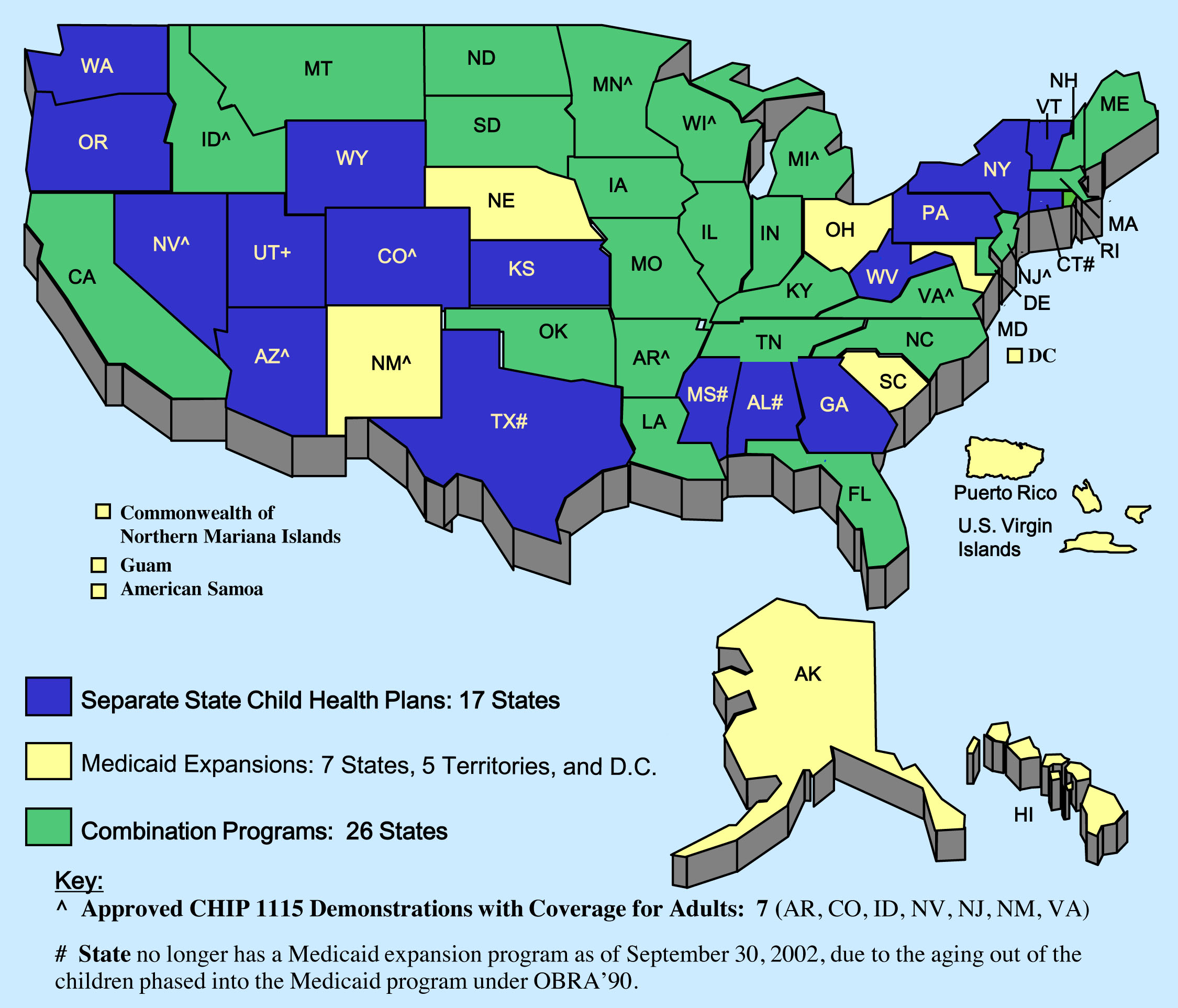 What Has Not Changed
04/02/2012
Medicaid and the Children's Health Insurance Program
40
[Speaker Notes: This chart shows the design of the CHIP programs chosen by each state and the U.S. Territories as of September, 2011.]
Who Is Eligible?
Uninsured children and pregnant women
Family income too high for Medicaid
CHIPRA makes it easier to obtain and access CHIP health care for
Uninsured children with higher income 
Uninsured low income pregnant women 
Children born to women receiving pregnancy-related assistance
Get automatic enrollment in Medicaid or CHIP
41
[Speaker Notes: Uninsured children and pregnant women with family income that is too high for Medicaid may be eligible for CHIP. The CHIPRA legislation makes it easier for certain groups to obtain and access CHIP health care. These include  
Uninsured children with higher income 
Uninsured low income pregnant women 
Automatic enrollment in Medicaid or CHIP for children born to women receiving pregnancy-related assistance]
Eligibility and Enrollment Processes
States can use public “express lane agencies”
For initial eligibility and redetermination 
Allows for auto enrollment 
State required to
Verify ineligibility
Document citizenship 
Compute and report payment reviews
42
[Speaker Notes: CHIPRA allows states to use public agencies and their application and eligibility determination process for initial eligibility determination and redetermination for Medicaid and CHIP. These are called “Express Lane agencies.” CHIPRA also allows for the option to auto enroll without a signature or application form. The child’s parent or guardian must consent to enrollment. States are required to
Verify ineligibility (check the accuracy of the information provided to the Express Lane agency)
Document citizenship (still required)
Compute and report payment reviews]
Citizenship Requirement
States have options
State may lift five-year ban on covering legal immigrants
Citizenship documentation requirements apply
Tribal membership and enrollment documents satisfy requirements
Changes retroactive to 2006
43
[Speaker Notes: CHIPRA gave states the option to lift the five-year ban on covering legal immigrants, applies citizenship documentation requirements to CHIP, deems Tribal Membership and enrollment documents to satisfy citizenship and identity requirements except for tribes with international borders whose members are not U.S. citizens. These changes are retroactive to 2006.]
44